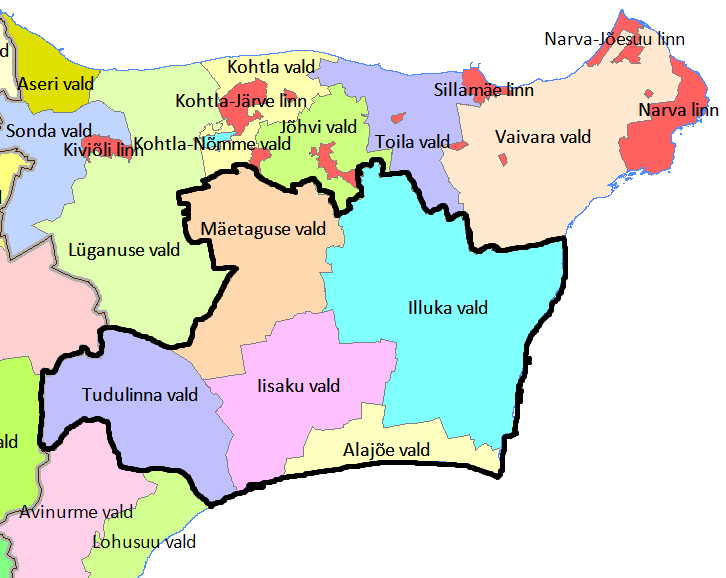 Territoorium: 1460 km2
Elanikke: 4720
kuni 18 a: 765, 65+: 1150

Sündivus: 30 last aastas
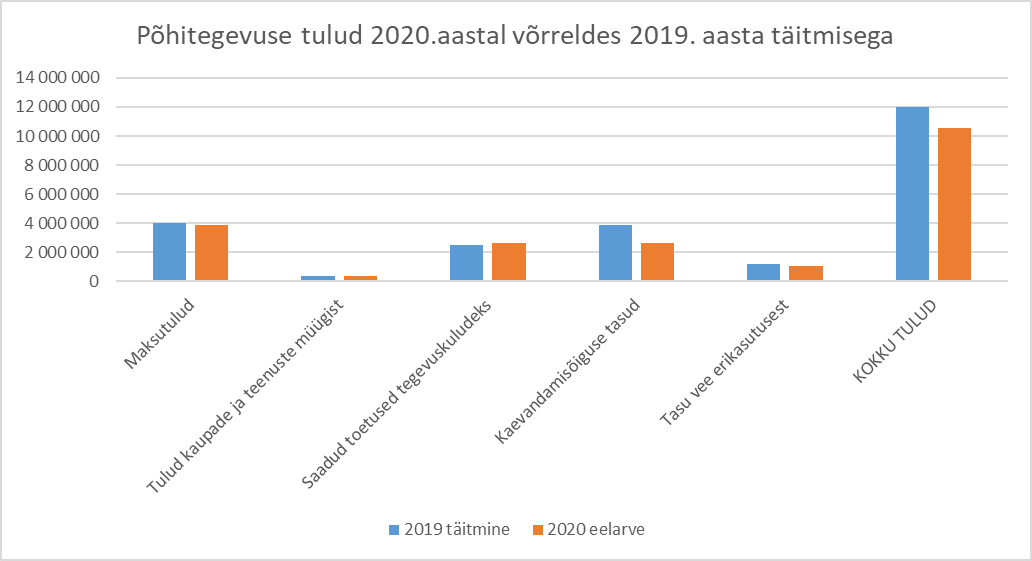 Alutaguse vald 2020:

3 kooli, 4 lasteaeda

Iisaku gümnaasium:
õpilasi 163: pk 121, güm. 42; mujalt 14 ja 17
(õk maksumus KOVle 311 €/kuus)

Mäetaguse põhikool:
õpilasi 133, mujalt 13, õk maksumus 310 €/kuu

Illuka põhikool:
õpilasi 86, mujalt 40, õk maksumus 400 €/kuu

Hariduskulud aastas: 5,2 milj €, 51% eelarvest